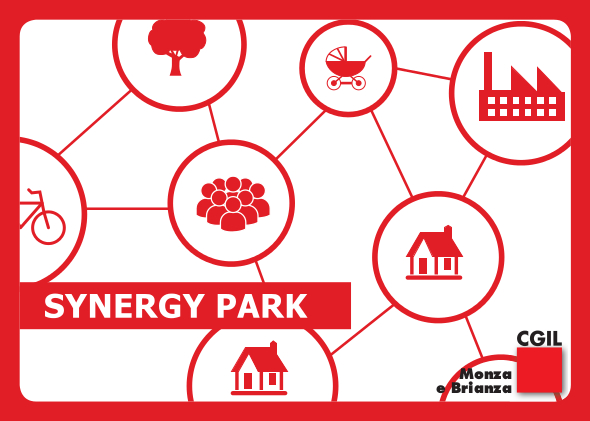 SYNERGY PARK
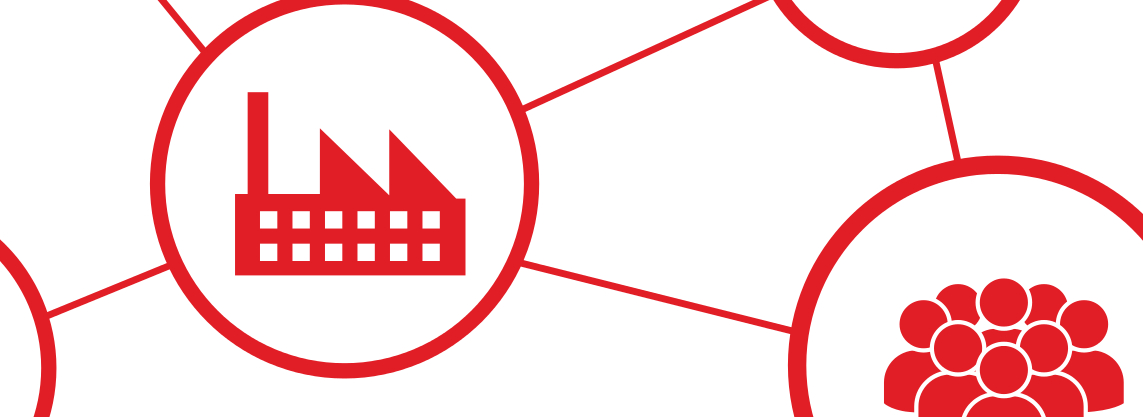 PROGETTO DI CONTRATTAZIONE
 SOCIALE e TERRITORIALE
SYNERGY PARK
CGIL Brianza
Non c'è sviluppo economico durevole senza sviluppo sociale, benessere delle persone e delle famiglie, coesione ed inclusione sociale.
piano del lavoro cgil
SYNERGY PARK
CGIL Brianza
NUOVI MODELLI DI NEGOZIAZIONE SOCIALE
Il sindacato ogni anno apre confronti con i Comuni sui temi delle politiche fiscali e di welfare.
Si occupa dei bisogni  delle persone, di vulnerabilità, nuove e vecchie povertà, emergenza abitativa. 
Prova a rendere esigibili i diritti di cittadinanza
Parimenti, nelle aziende vengono contrattate condizioni di lavoro, salario accessorio e welfare integrativo…
 Connettere questi due livelli di azione sindacale è l’obiettivo del progetto
SYNERGY PARK
CGIL Brianza
Fasi progettuali
A) Individuazione di un ambito territoriale della Provincia
C) costruzione di una matrice comune sulle materie che riguardano l'area del Welfare territoriale e aziendale.
B)  Individuazione di strutture produttive e istituzioni locali di riferimento
SYNERGY PARK
CGIL Brianza
Aree tematiche di Intervento
Welfare Integrativo
 Sanità
Conciliazione (Permessi, Flessibilità oraria, Cumulo ferie , etc.) 
Servizi/convenzioni ( mensa, trasporti, asili nido )
Organismi di Tutela ( pari opportunità, Stress-Mobbing, L.68)
Fondi aziendali ( sostegno al reddito, vulnerabilità, etc.)
 Formazione Permanente
Welfare Territoriale
 Fiscalità locale ( addizionali, Isee, IMU, etc.) 
Servizi domiciliari ( disabili, anziani )
Servizi all'infanzia ( Tempo famiglie, nidi, etc.)
 Trasporto ( mezzi pubblici, trasporto sociale)
Diritto alla casa ( Housing sociale, Gestione case di proprietà comunale)
Fondi Anticrisi 
 Politiche attive per il lavoro ( AFOL )
SYNERGY PARK
CGIL Brianza
Gruppo promotore
Categorie Sindacali
Segreteria 
Confederale
Ufficio 
Politiche Sociali
SYNERGY PARK
CGIL Brianza
Area Individuata: Vimercate ( Energy Park/Torri Bianche)
Relazioni stabili tra sindacati e istituzioni locali
Azienda Speciale Territoriale ( Offerta Sociale )
Area industriale rilevante
Presenza di contrattazione di secondo livello
Terzo settore organizzato in Forum
SYNERGY PARK
CGIL Brianza
Soggetti Coinvolti
RSU delle aziende selezionate
CATEGORIE di riferimento 
FIOM, FILCAMS, FUNZIONE PUBBLICA, FILCTEM, SPI
ENTI territoriali 
COMUNE di Vimercate, OSPEDALE di Vimercate, Offerta Sociale
SYNERGY PARK
CGIL Brianza
Aziende Coinvolte
FIOM
Micron
Nokia
Alcatel
FILCAMS
Esprinet
Dnv
Sap
FILCTEM

Bridgestone
F.P.
Comune di Vimercate
Offerta Sociale
SYNERGY PARK
CGIL Brianza
AZIONE 1 – SCHEDA SOCIALE AZIENDALE
Le RSU delle aziende coinvolte  si assumono il compito di compilare una scheda sociale dell’azienda, un lavoro di ricerca che ha l’obiettivo di sondare gli aspetti che vanno oltre la produzione.

Elementi evidenziati:
ANAGRAFICA AZIENDALE
ANAGRAFICA DEGLI OCCUPATI
MAPPA SOCIALE
SYNERGY PARK
CGIL Brianza
Informazioni raccolte
SYNERGY PARK
CGIL Brianza
Azione 2 – Rilevazione dei bisogni
Durante gli incontri periodici, partendo dalle informazioni raccolte con la Mappe Aziendali si è deciso di costruire un questionario che potesse indagare i bisogni inespressi dei lavoratori dell’area.
In particolare, il questionario ON- Line indaga  tre temi :
CONCILIAZIONE
TRASPORTI
ORGANIZZAZIONE DEL LAVORO
CONVENZIONI SANITARIE
SYNERGY PARK
CGIL Brianza
Questionario - Anagrafica
Il questionario è anonimo e i dati anagrafici sono ridotti in modo da consentire una compilazione veloce 

Sesso
Residenza
Azienda
Figli/ età
Familiari non autosufficienti
SYNERGY PARK
CGIL Brianza
Questionario - Conciliazione
Come valuti:

Asilo Nido Aziendale
Un asilo in Convenzione vicino al luogo di lavoro
Servizi di Pre/Post Scuola
Campus estivi
Assistenza domiciliare per anziani non autosufficienti
Centro Diurno per anziani non autosufficienti
SYNERGY PARK
CGIL Brianza
Questionario: Trasporti
Come valuti:
Rateizzazione abbonamento mezzi pubblici
Sconto abbonamento mezzi pubblici
Servizio di Car Sharing
Collegamento Energy Park – Ospedale
Collegamento Energy Park – Centro
Collegamento Energy Park – Fermata Autobus Autostradale
SYNERGY PARK
CGIL Brianza
Questionario: Contrattazione
Come valuti:
Flessibilità oraria entrata/uscita
Accorpamento ferie
Telelavoro/Smart Working
Convenzioni sanitarie: Odontoiatria, Screening, visite specialistiche, esami diagnostici
SYNERGY PARK
CGIL Brianza
Distribuzione del questionario
Il questionario è stato creato esclusivamente in formato telematico, su due piattaforme diverse per consentire l’accesso dalle reti aziendali.
Un questionario su Google Form e una copia identica su un portale specializzato in rilevazioni SurveyMonkey.
SYNERGY PARK
CGIL Brianza
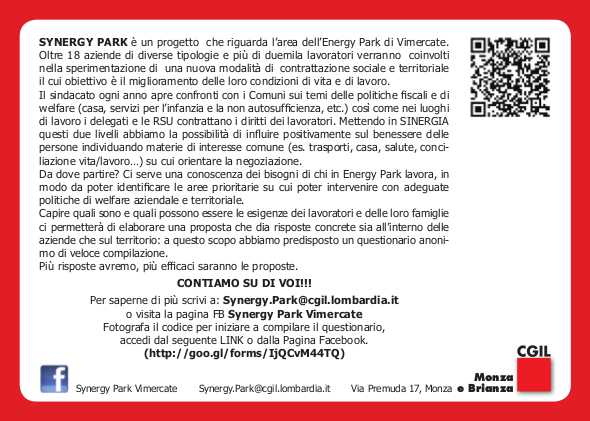 Distribuzione questionario: volantinaggio
Dopo il primo mese si è svolta un’iniziativa per pubblicizzare il progetto e la compilazione del questionario. ( volantinaggio )
Composizione del campione
Aziende coinvolte:10
Popolazione complessiva
 circa 2300 persone
Questionari compilati : 678
(1/3 platea)
SYNERGY PARK
CGIL Brianza
Risposte: composizione per genere
Esempi di risposte: servizi per gli anziani
Synergy Park - Analisi Risultati
Esempi di risposta: servizi per l’infanzia
Synergy Park - Analisi Risultati
Innovazione
Utilizzo di nuovi strumenti integrati nella pratica sindacale classica
RSU di settori diversi lavorano su medesimi obiettivi
Approccio 
“Ricerca sociale”
Progettazione comune 
e frequenti confronti nel gruppo di lavoro
SYNERGY PARK
CGIL Brianza
Riflessioni sul welfare aziendale
Integrarsi con i servizi presenti sul territorio
Convenzionarsi con i servizi già esistenti
Garantire qualità delle prestazioni
 Aggiungere tutele
    (e non sostituire)
Valutare la convenienza (benefit, palestre..)
Ricordare  la defiscalizzazione
Per proseguire.. qualche domanda
Insider/outsider (come connettere i servizi…)
Relazione con « Primo Welfare» nel territorio
Massa critica (PMI)da costruire
Appropriatezza dei «consumi» di welfare
Continua il taglio al fondo SSN/EE.LL.
Aumentano i bisogni 
Cambia la società 
Aumentano i «buchi» del primo welfare
…… IL FUTURO
Coinvolgere le Istituzioni locali e le direzioni aziendali nella realizzazione di un primo , concreto obiettivo 
Stipulare un accordo quadro sul welfare territoriale 
 Trovare spazi per includere gli esclusi (cittadini e pensionati )

             ………I lavori sono ancora in corso…….